Study Abroad Ghana
The Sankofa Project
PURDUE UNIVERSITY 2013
ACCRA COAST
FREEDOM FIGHTERS
BLACK STAR
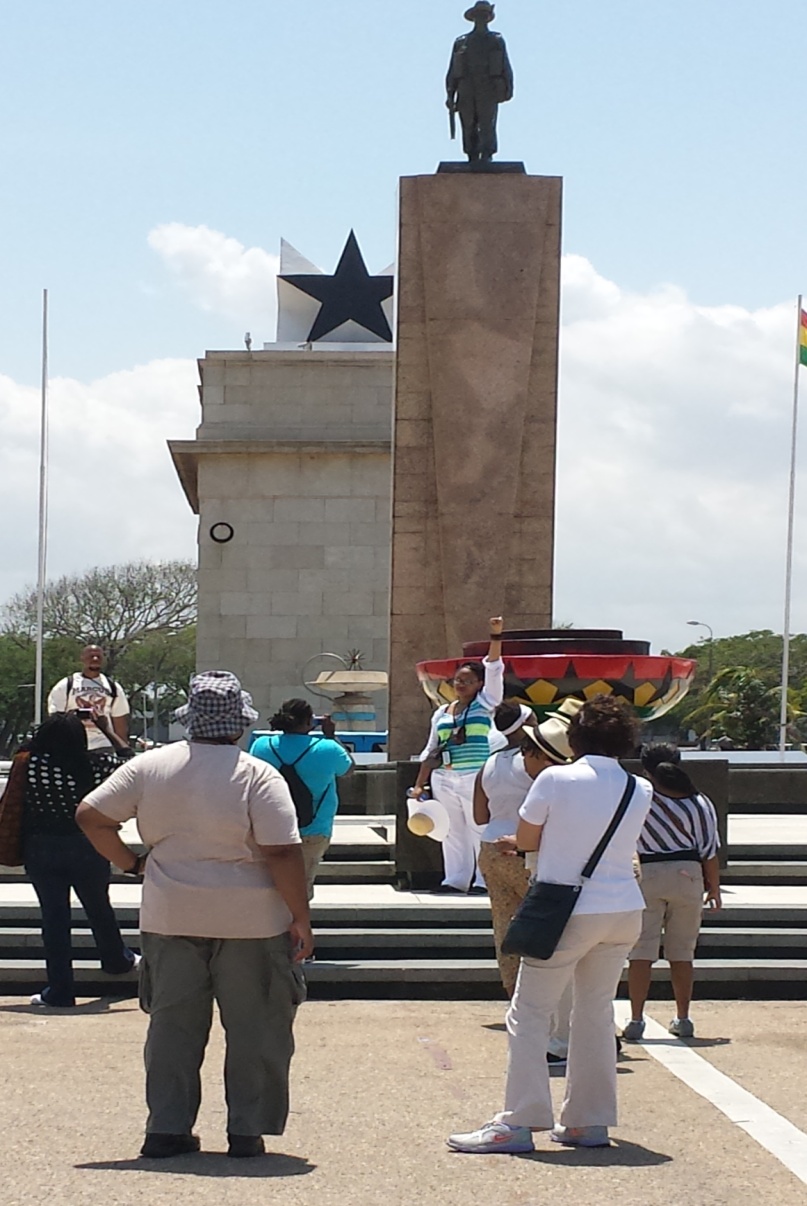 BLACK STAR
PATTON/DU BOIS
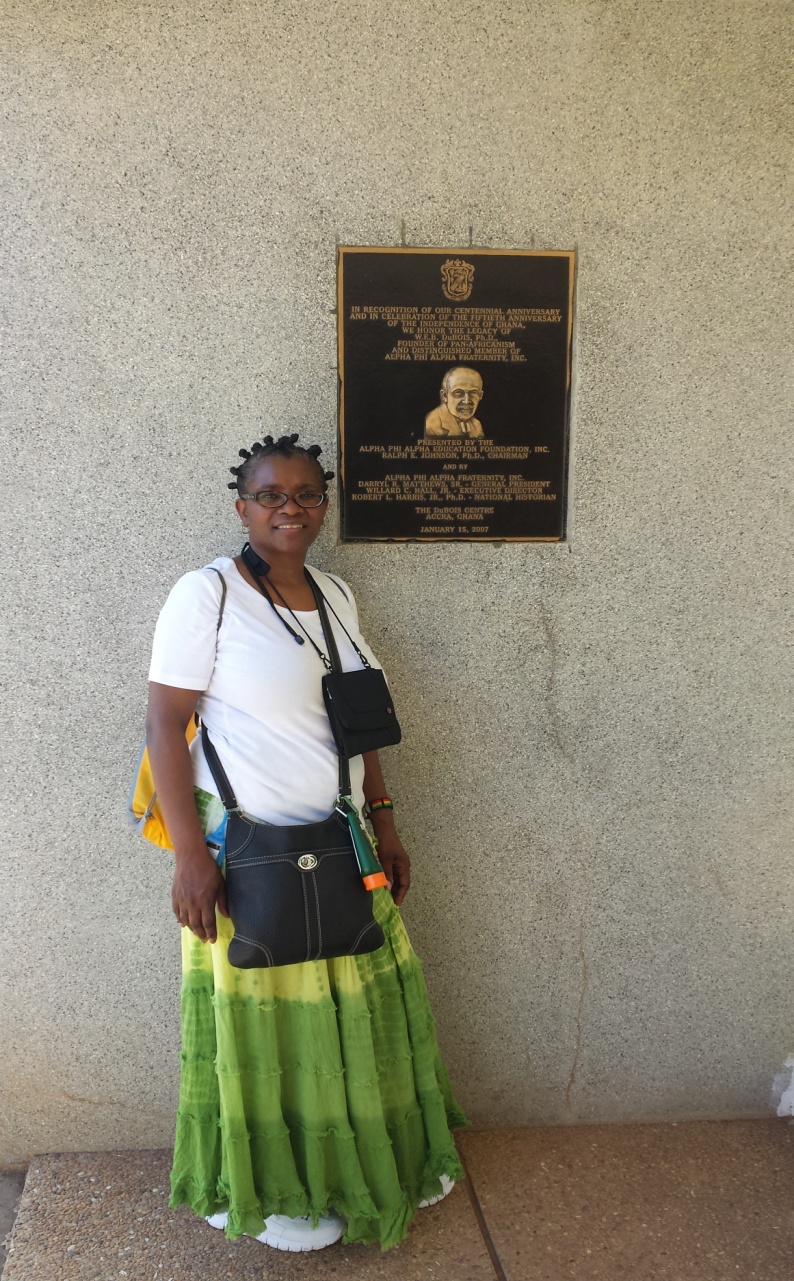 BEHEADED KWAME-KHRUMAH
AFRICAN DANCERS
AFRICAN DANCERS 2
DUBOIS BURIAL
GHANA CALL DU BOIS
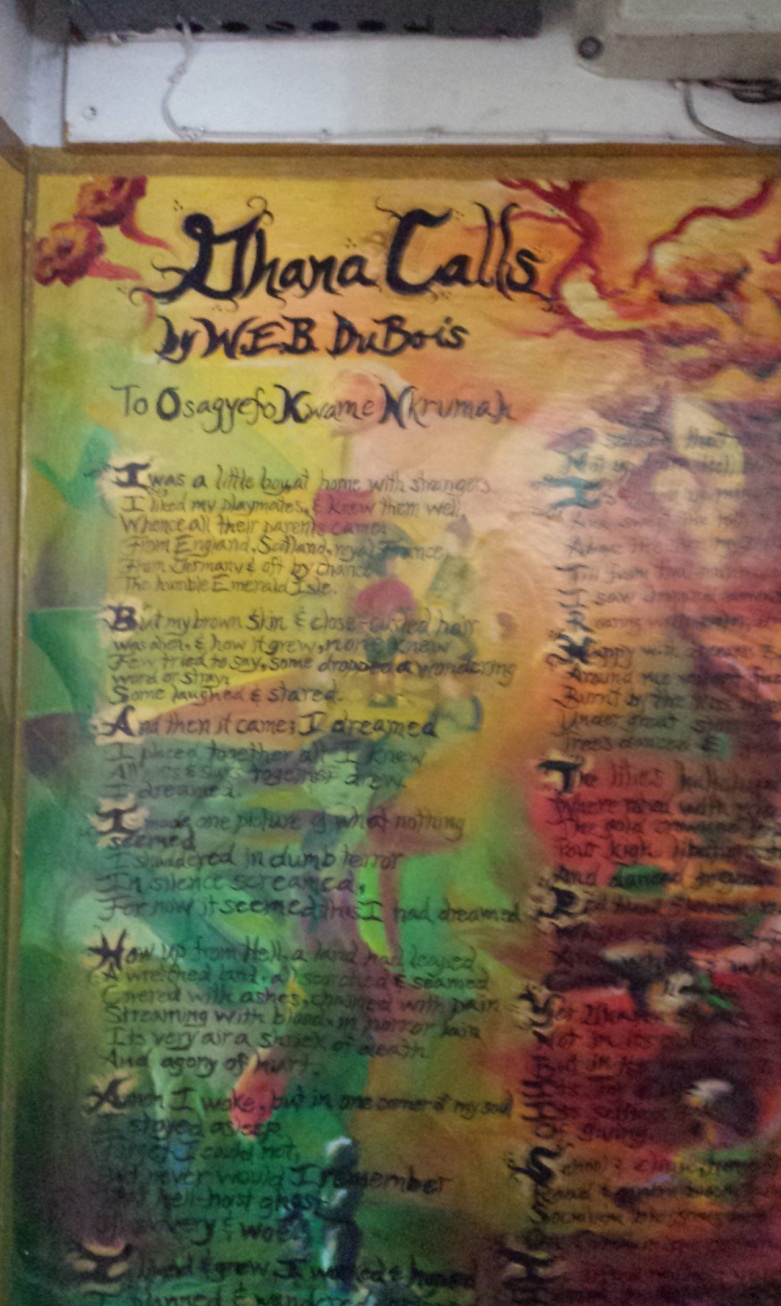 DU BOIS FAMILY
STUDENTS JOINING DANCERS
VIEW OF THE COAST FROM BLACK STAR
KWAME KRUMAH MUSEUM
FIRST ANNUAL REPORT NAACP
DU BOIS BUST
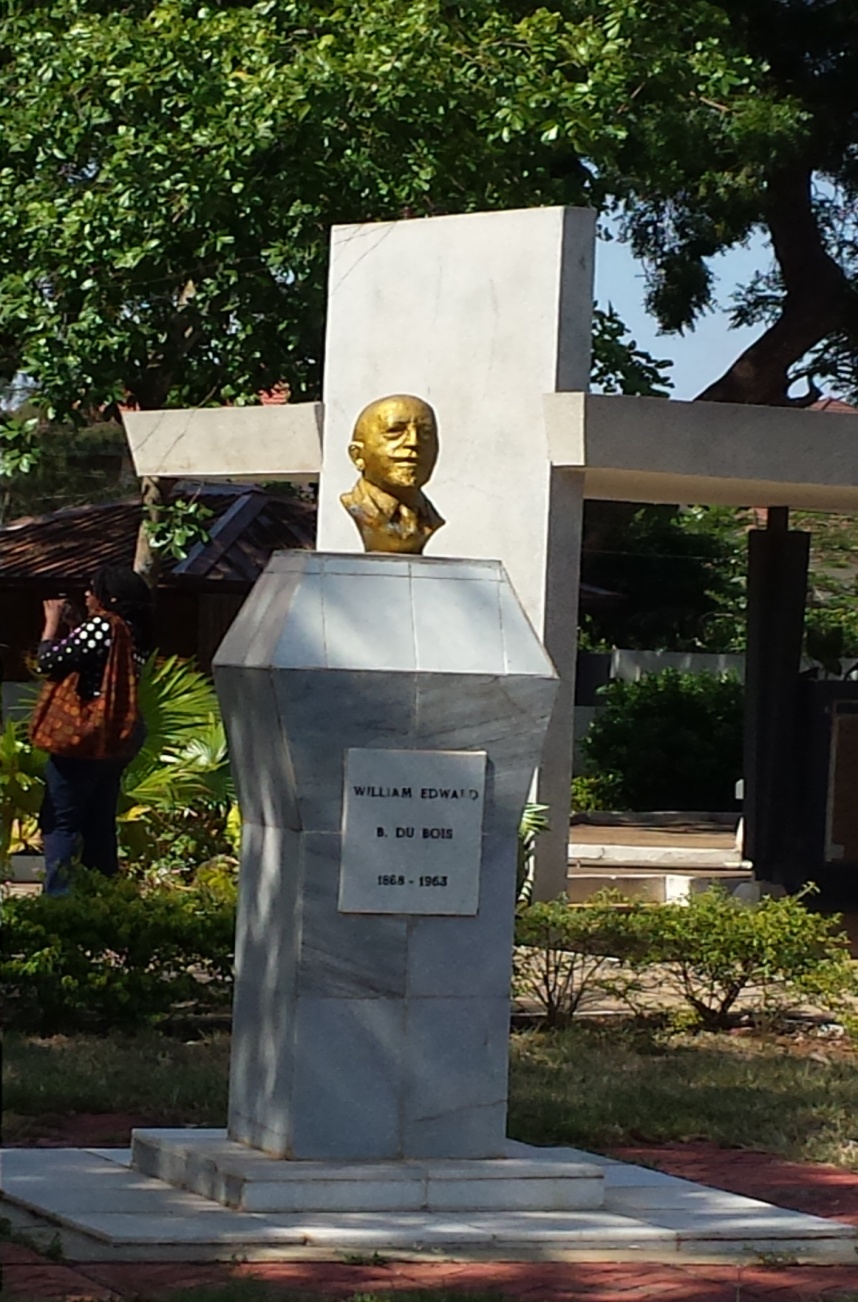 HO, VOLTA REGION
STUDY ABROAD GHANA WEST AFRICA

PURDUE UNIVERSITY
ABURI BOTANICAL GARDENS
FEEDING THE MONKEYS
FEEDING MONKEYS 2
AFRICAN HOME
VERY LARGE TREE
PATTON/TREE OF LIFE
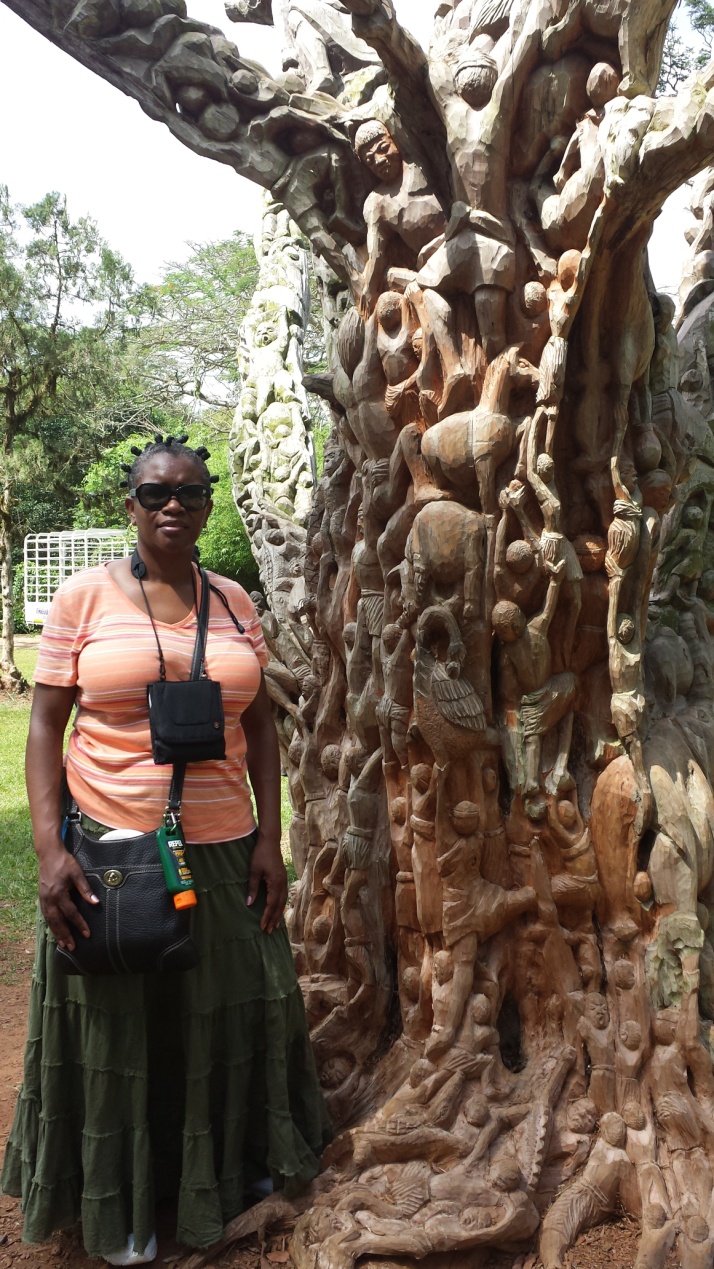 AFRICAN SHOP
SHADE TREE
STRANGLER TREE
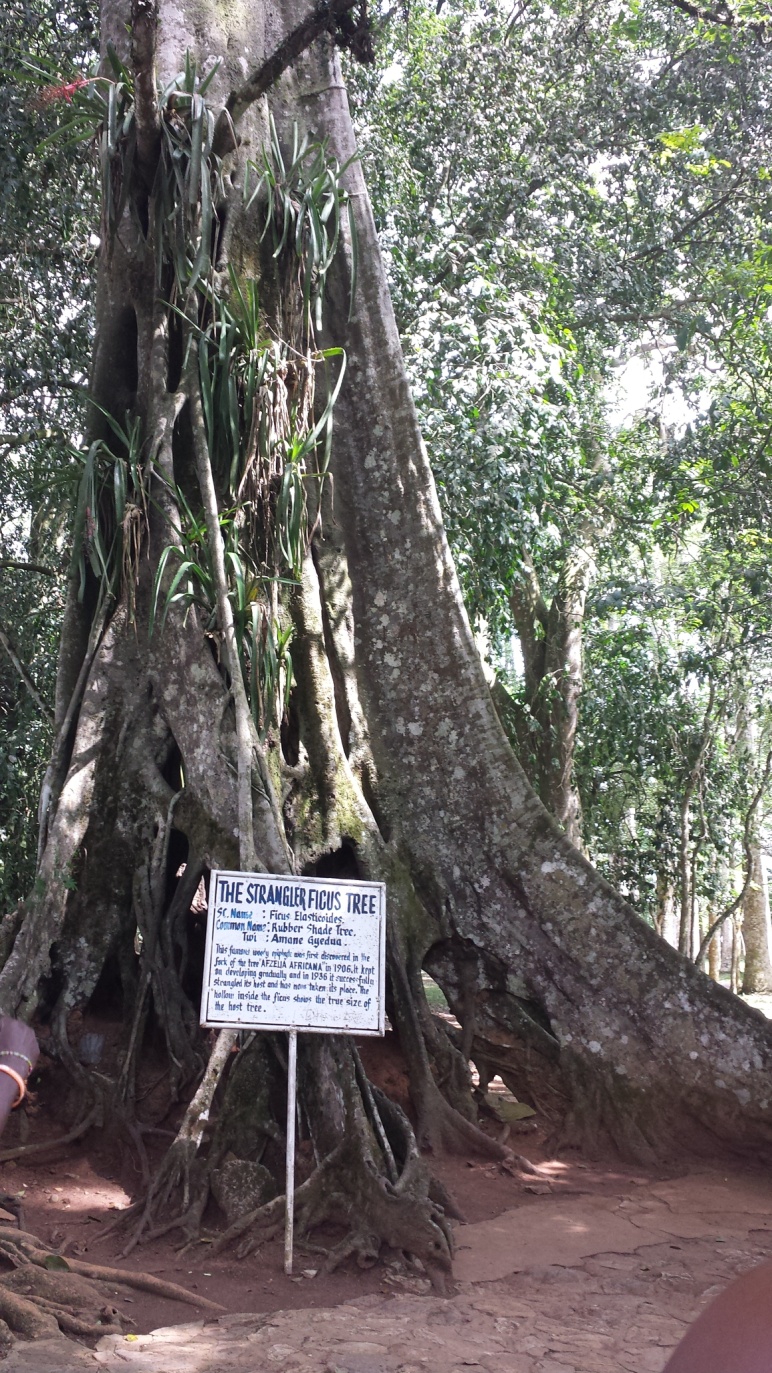 TREE OF LIFE SANKOFA
GARDEN
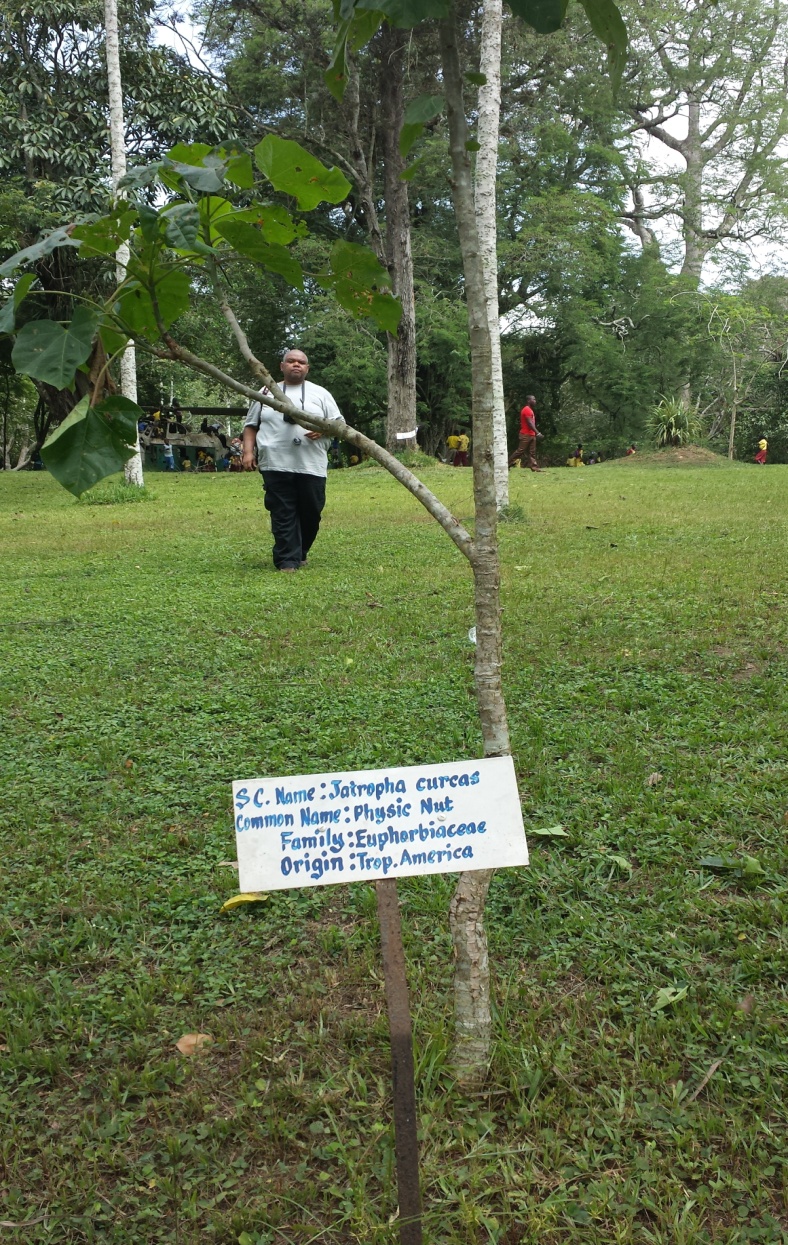 TREE OF LIFE
STUDENTS AT WATER FALL
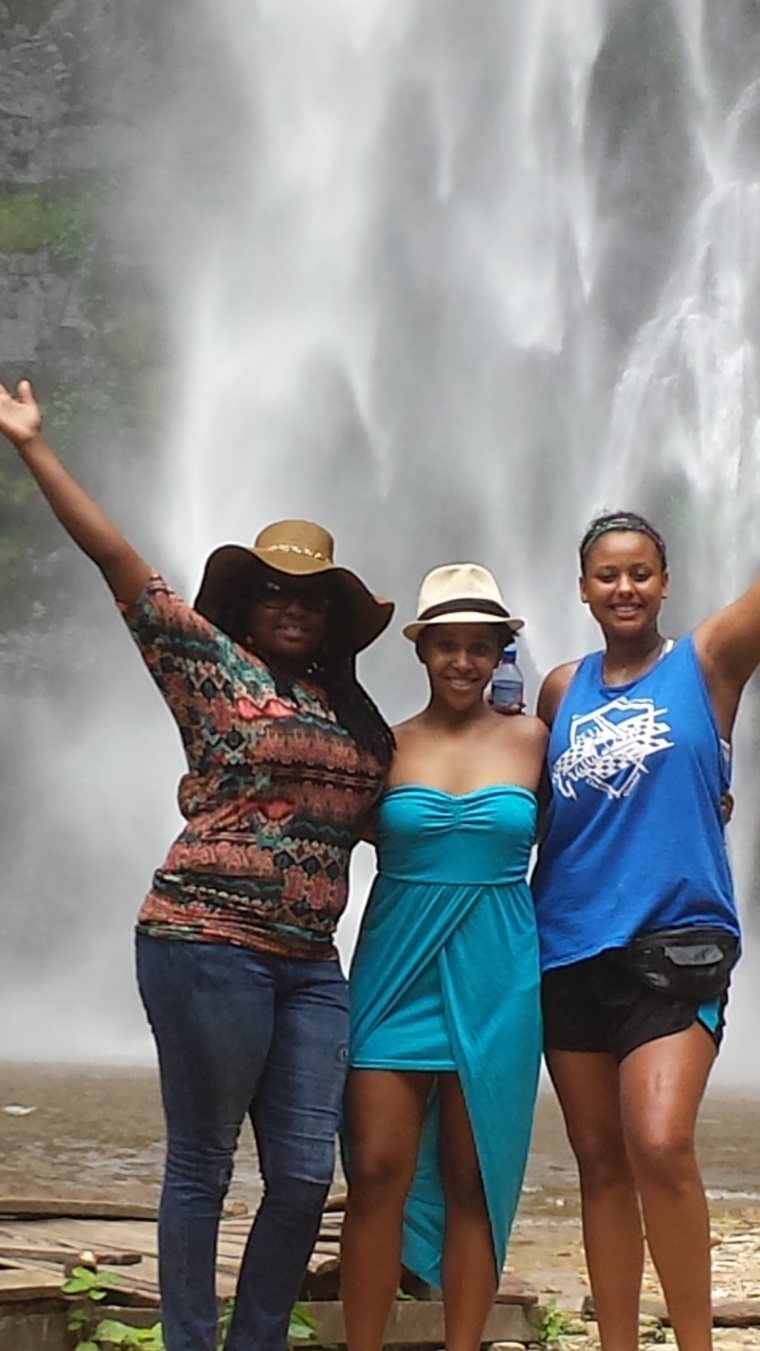 STUDENTS AT WATERFALL 2
KUMASI
STUDENTS STUDY ABROAD GHANA 

PURDUE UNIVERSITY
KUMASI
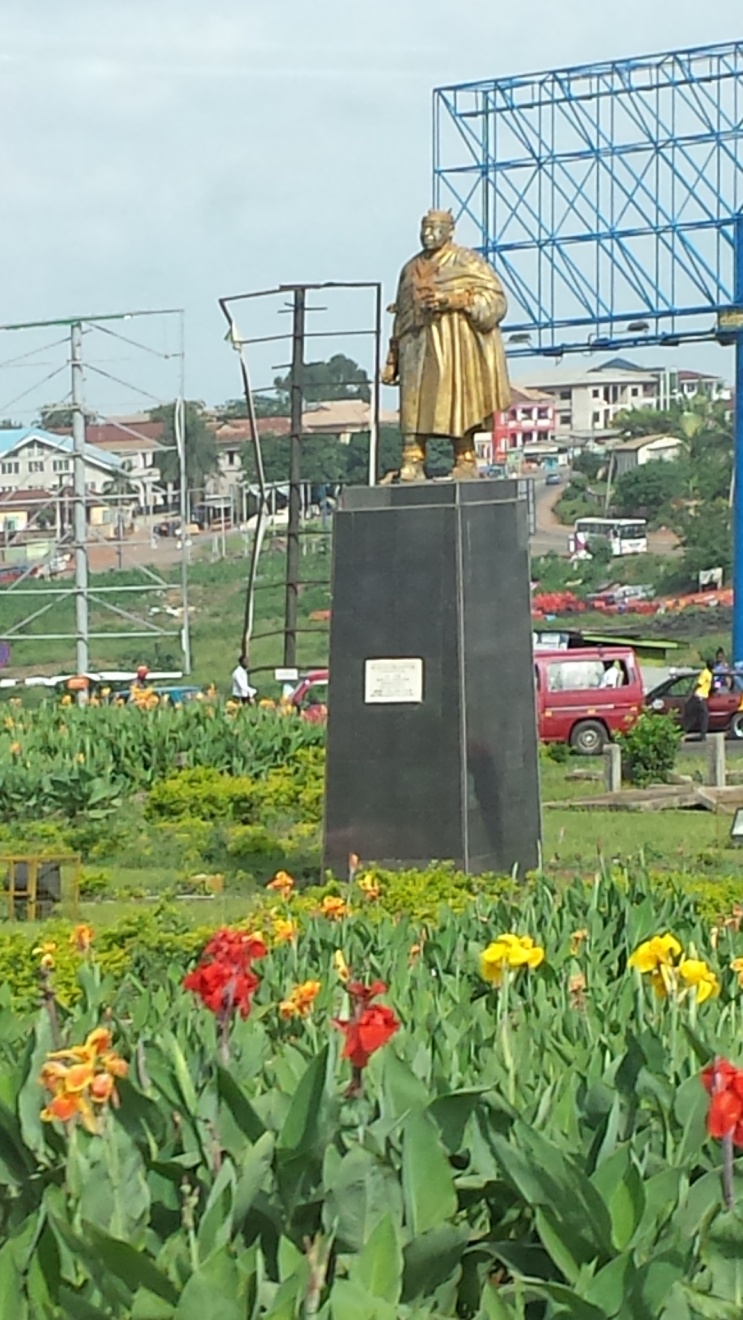 CLOTHE COLORING
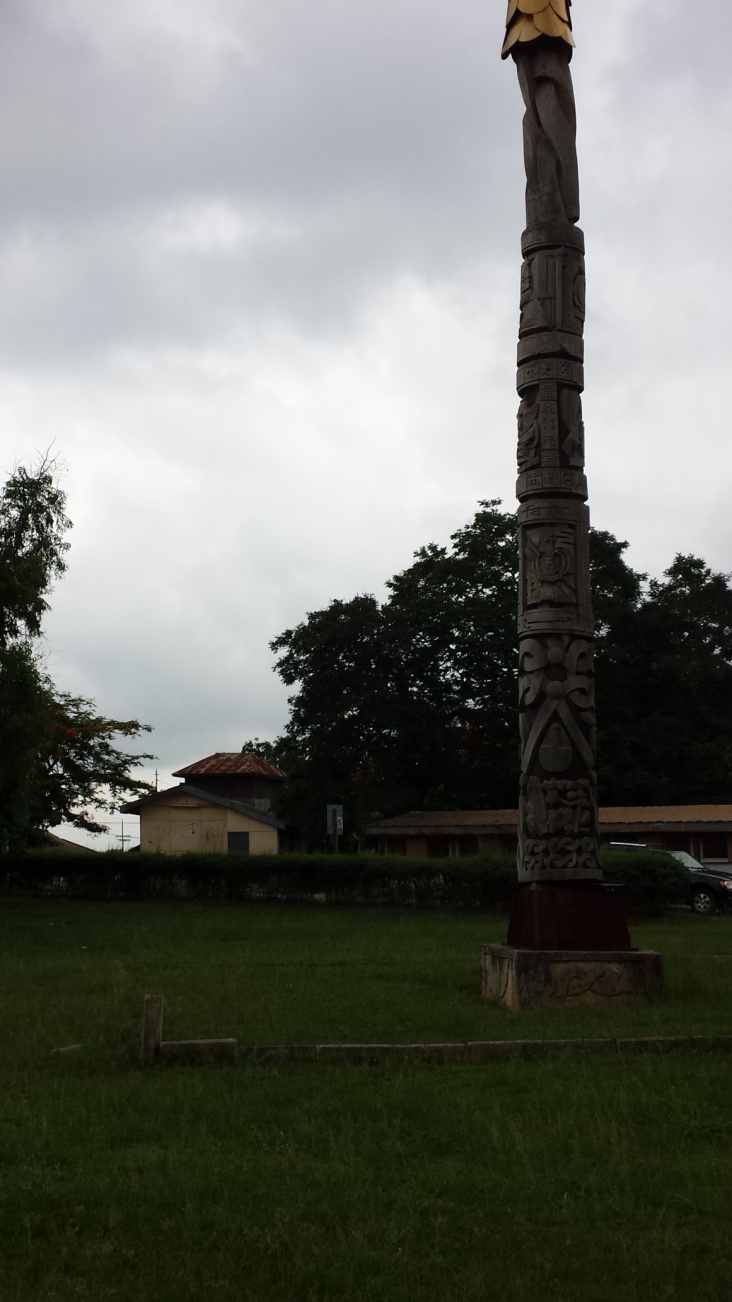 DANCERS
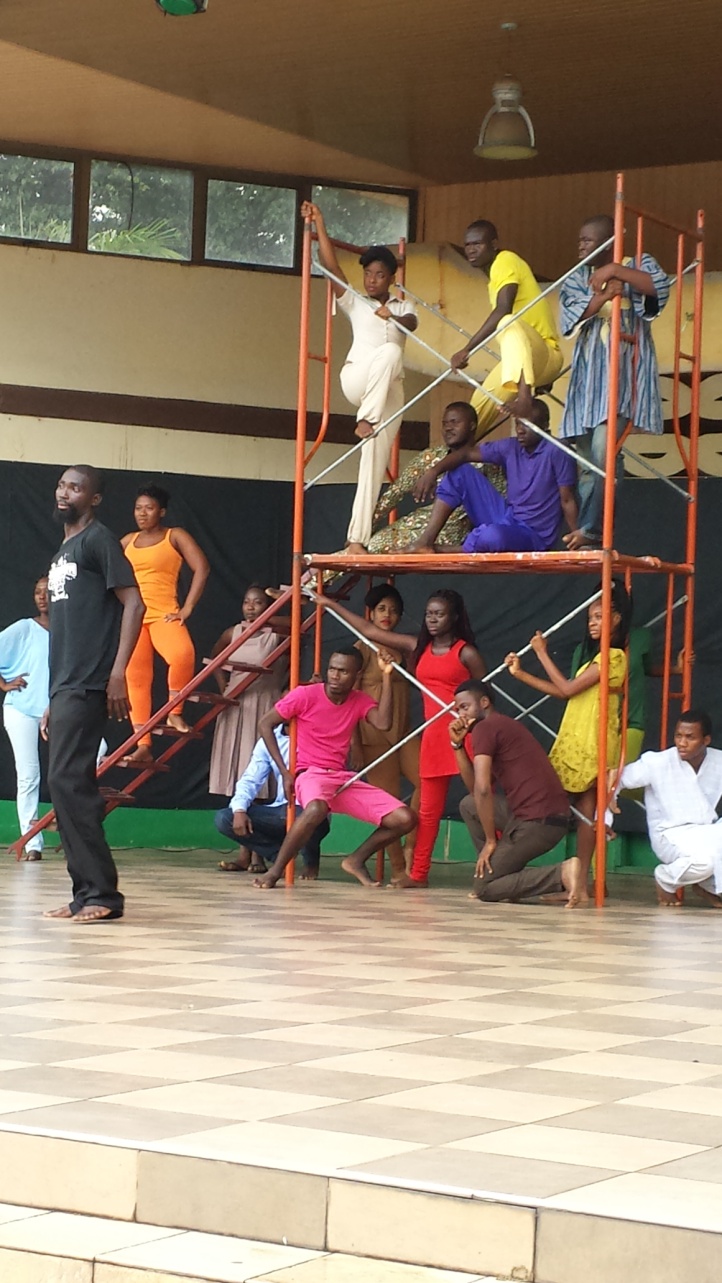 DANCERS 2
MUSICIANS
WEAVING
CAPE COAST
STUDY ABROAD 

PURDUE UNIVERSITY
POLICE STATION
SLAVE FORT
SLAVE FORT 2
SLAVE CASTLE
SLAVE FORT
SLAVE FORT
SLAVE CASTLE
SLAVE CASTLE COAST VIEW
SLAVE HOLDING CELL
INSIDE VIEW
SLAVE CELL
DOOR OF NO RETURN
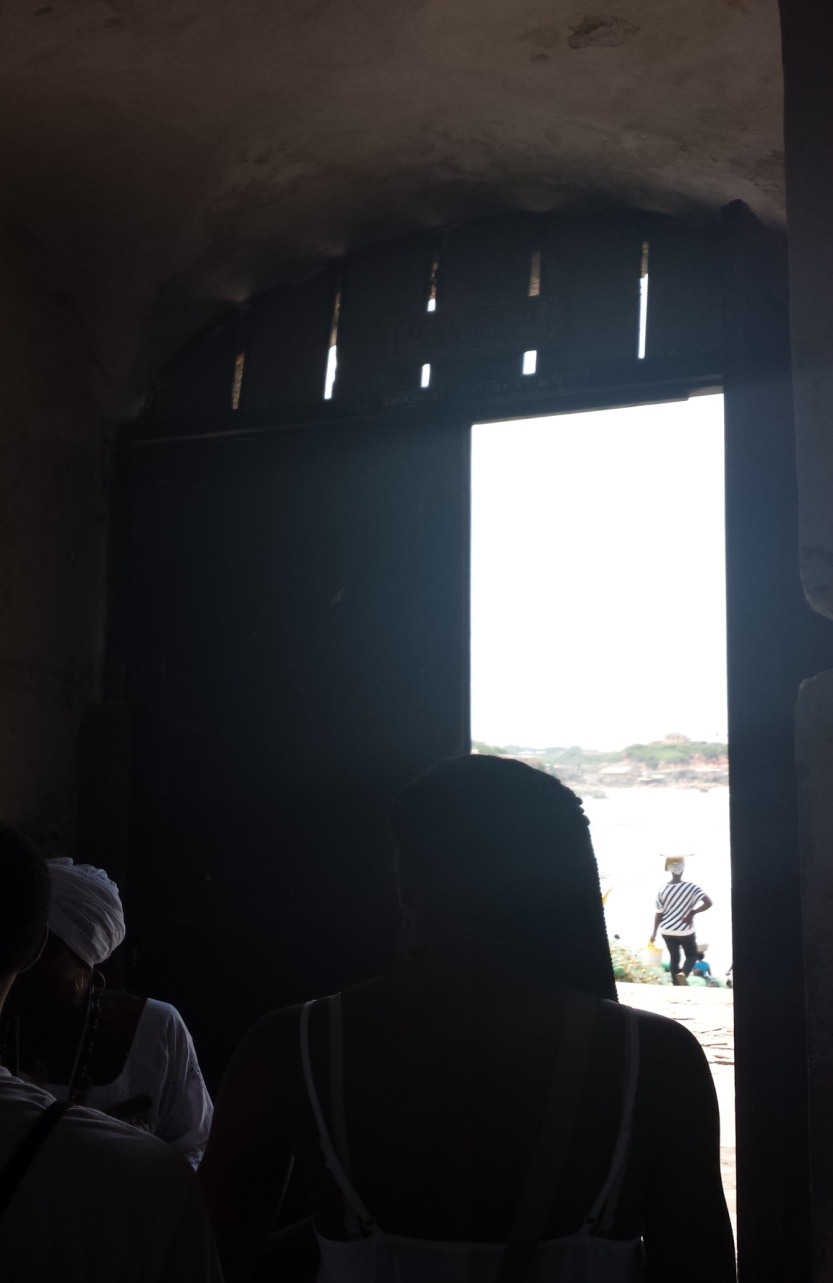 HOLDING CELLS FOR SLAVES
DOOR OF NO RETURN
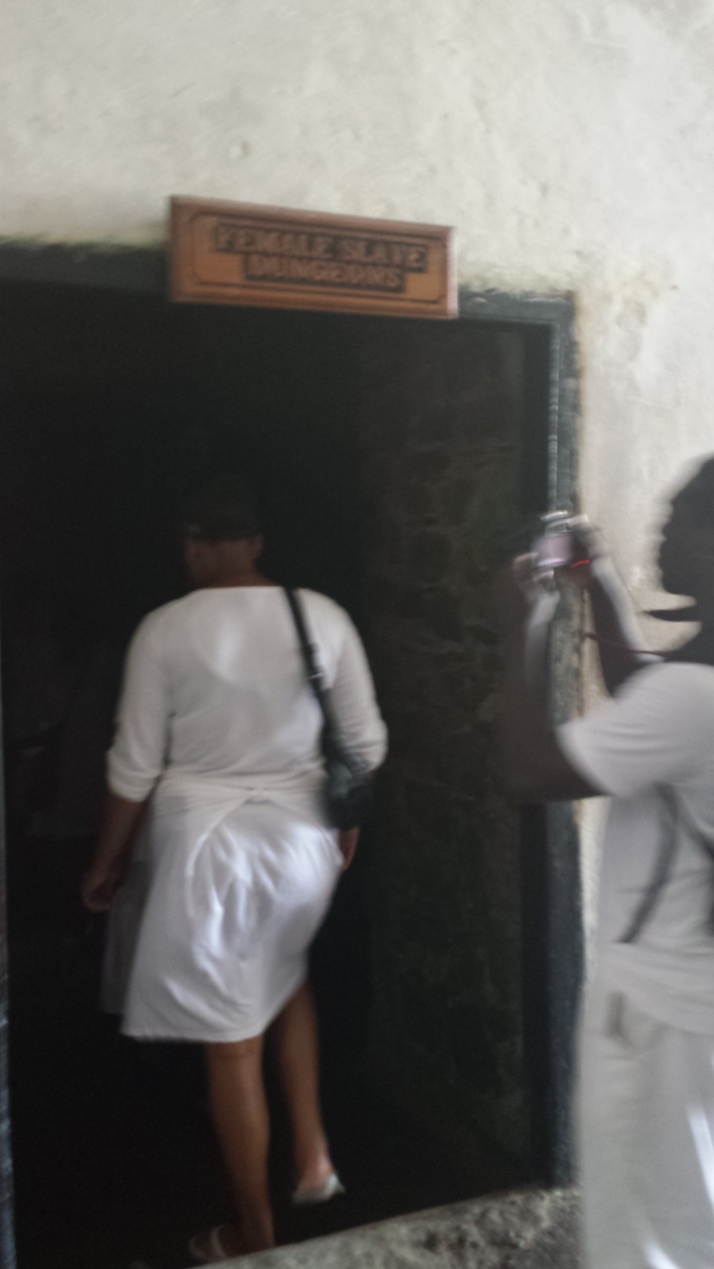 SLAVE HOLE
PALAVER HALL
PEEP HOLD AT AMSTERDAM
SLAVE TUNNEL
DUNGEON AT FORT AMSTERDAM
FORT AMSTERDAM
CAPE COAST CASTLE
MEMORY PLAQUE
CHIEF GYAN
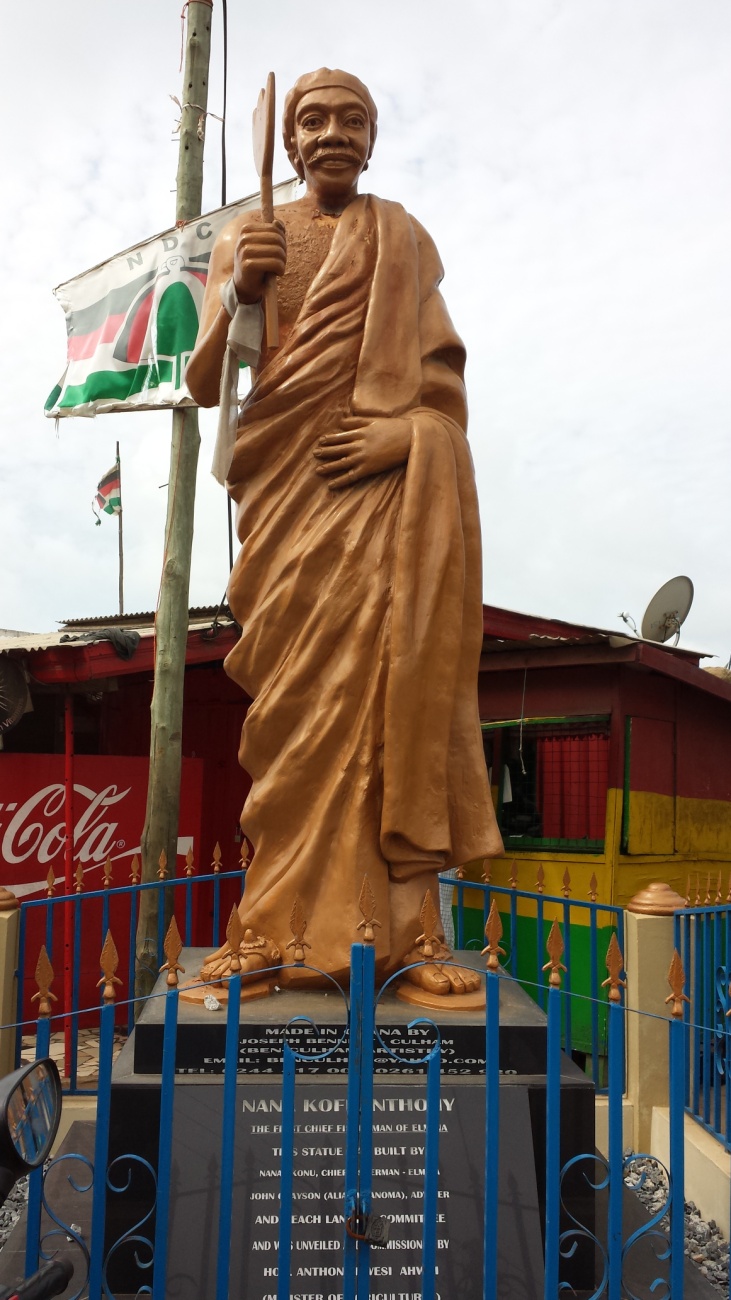 LEAVING COAST CASTLE
RITE OF PASSAGE
RITE OF PASSAGE 2